El libro
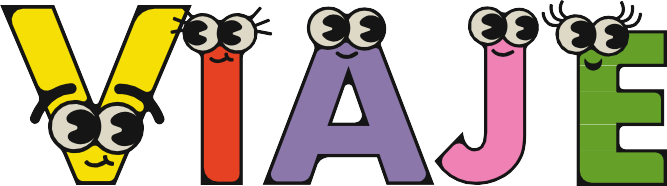 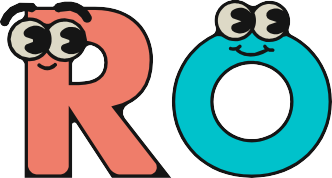 de los amigos internacionales
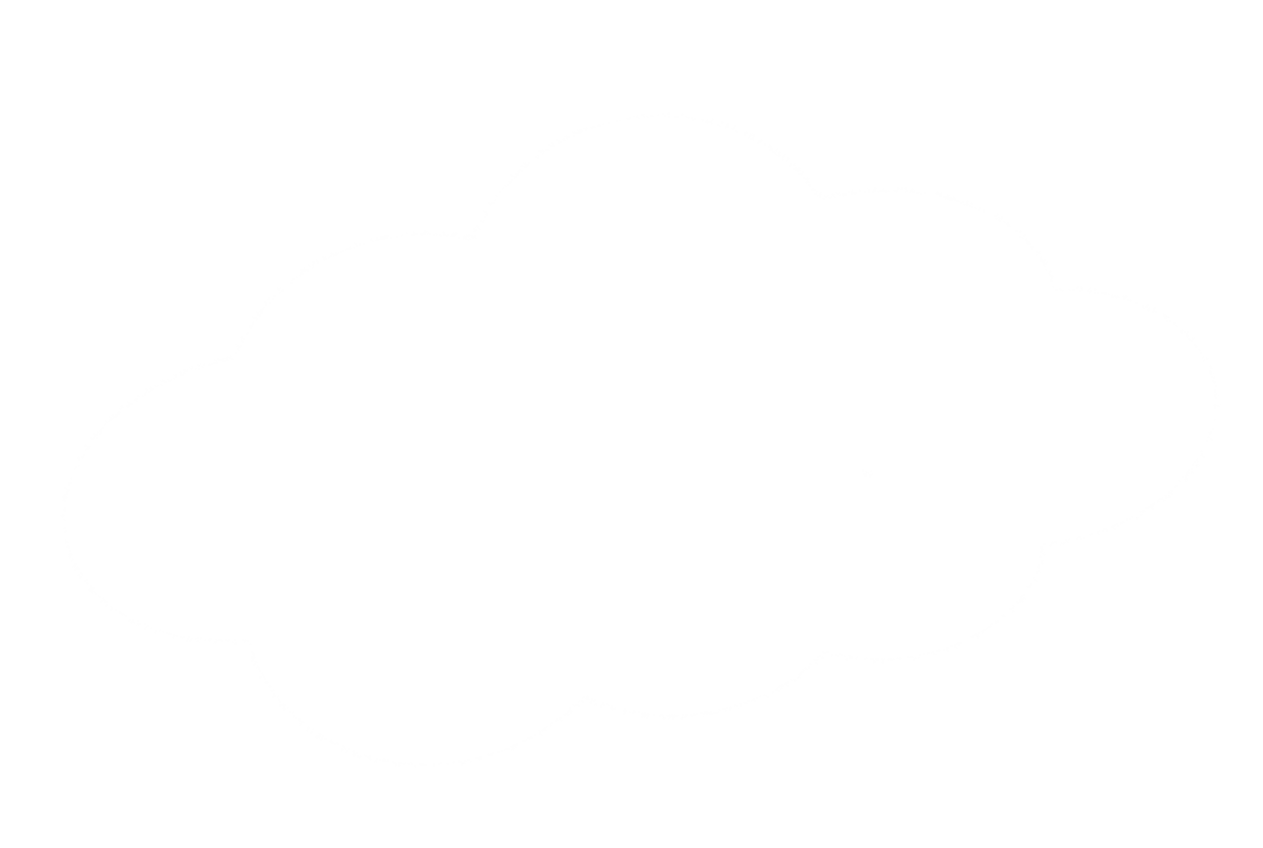 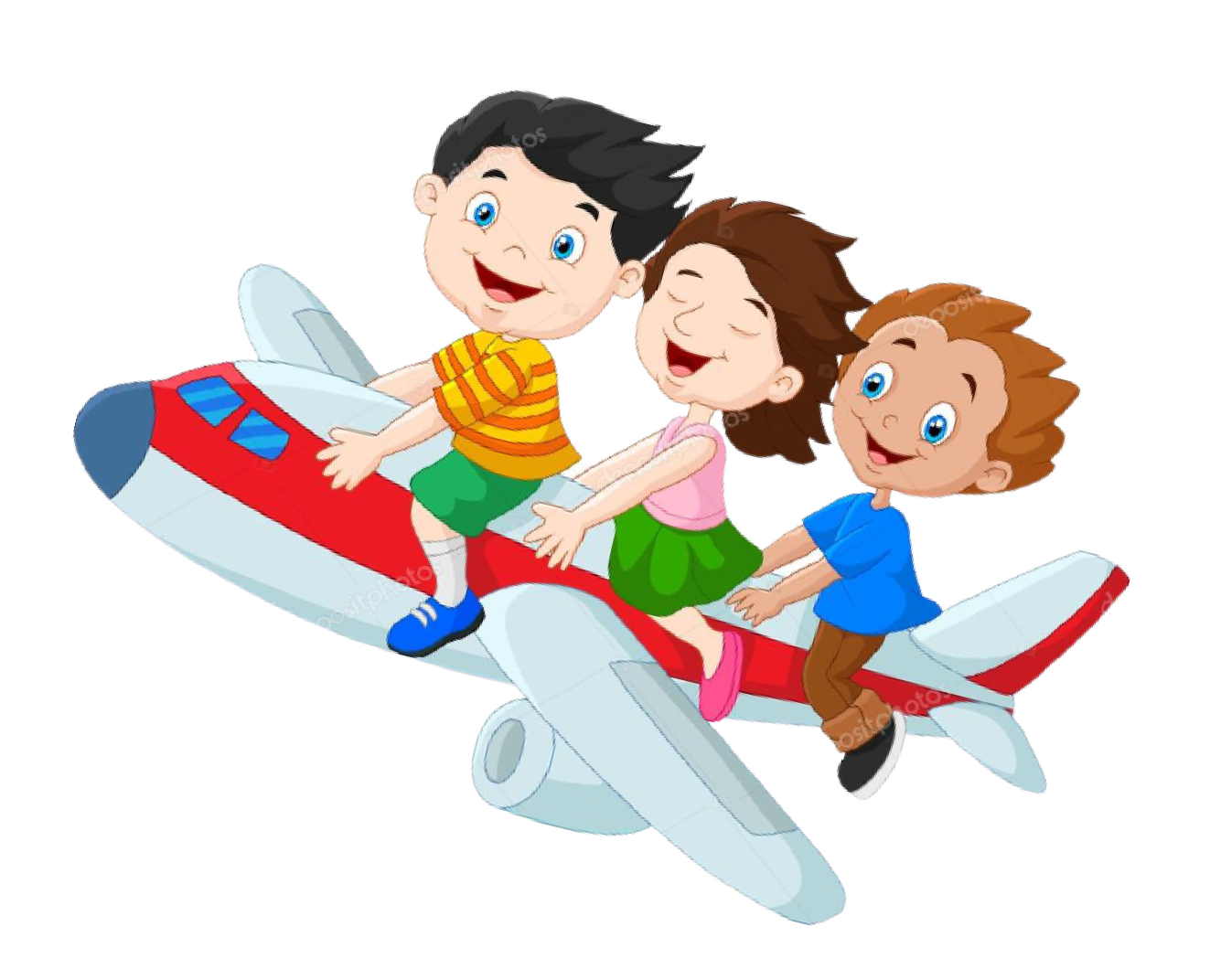 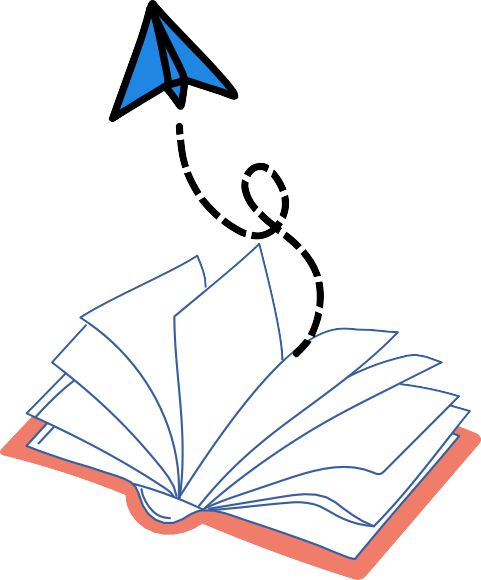 Instrucciones
Un libro viajero siempre comienza su viaje en blanco. Es  un libro que irá de un lugar a otro y será recibido por  cada niño, quienes le dan sentido con sus aportes  compartidos con algún adulto que los ayude.

Te invitamos a completar las páginas de este libro con la  información que quieras compartir con tus
amigos internacionales.

Una vez que termines, debes pedir a mamá que lo envíe  de vuelta a Claudia, para que lo comparta con cada uno  de tus amigos.

No pienses que perderás el libro!!

Lo recibirás de vuelta dentro de un tiempo... con todo lo  que cada amigo o amiga habrá compartido.

Tu libro Viajero habrá recorrido muchos países y te  traerá muchas sorpresas.

Espéralo con muchas ganas
Mi nombre es:
Este soy y0
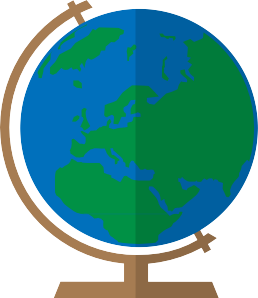 Mi país es:
Su bandera es:
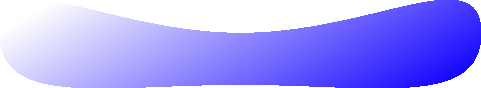 Mi color favorito es:
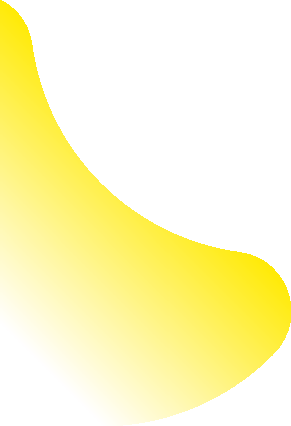 Pinta de tu color favorito
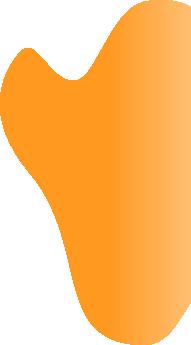 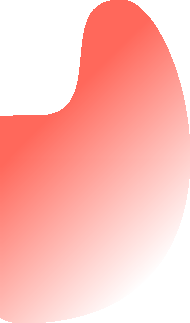 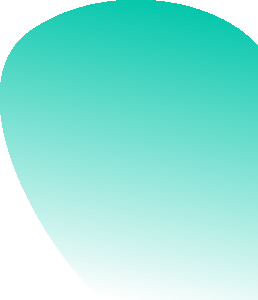 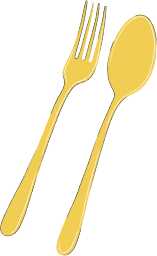 Mi comida favorita es:
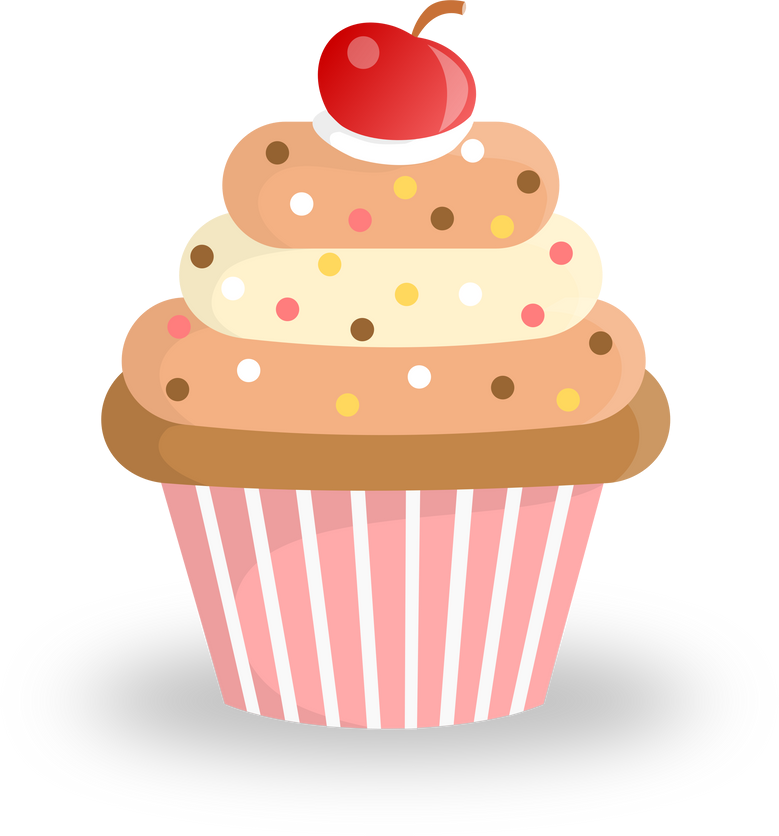 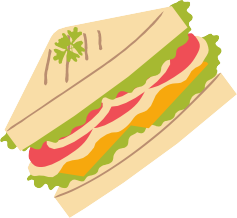 Foto de mi comida favorita
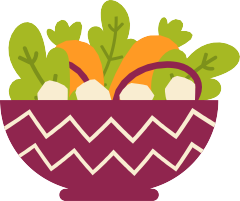 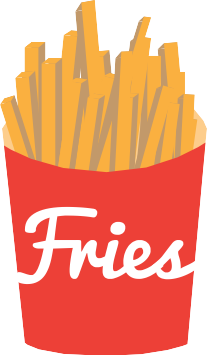 Mi juguete favorito es
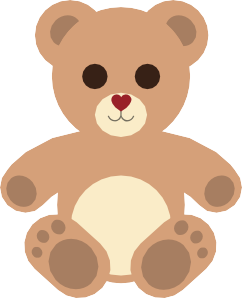 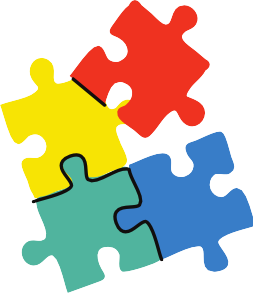 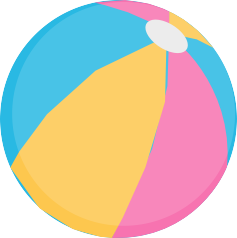 Foto de mi juguete favorito
Mi cuento favorito es:
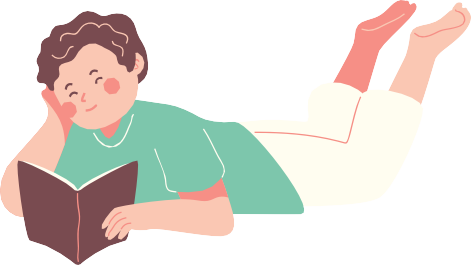 Foto de mi cuento favorito
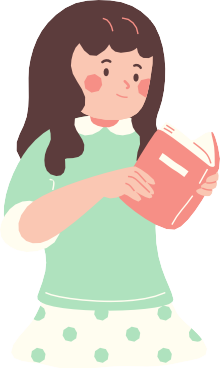 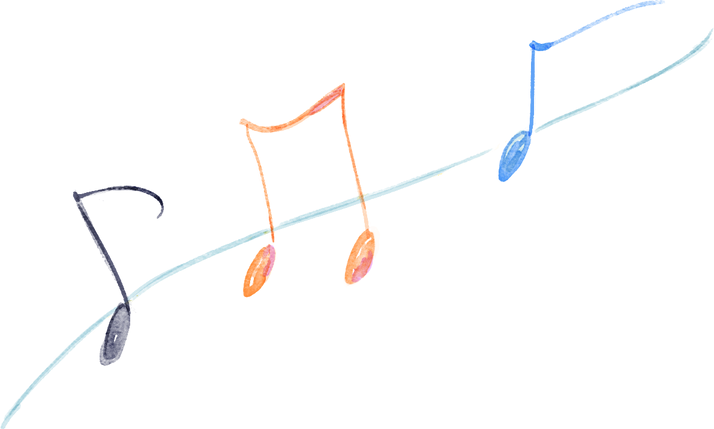 Mi música favorita es:
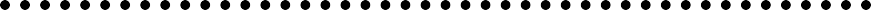 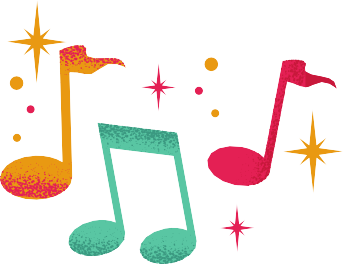 Foto de mi música favorita
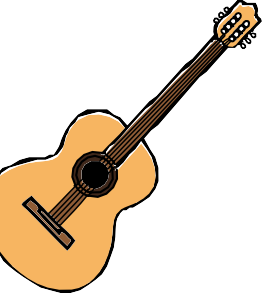 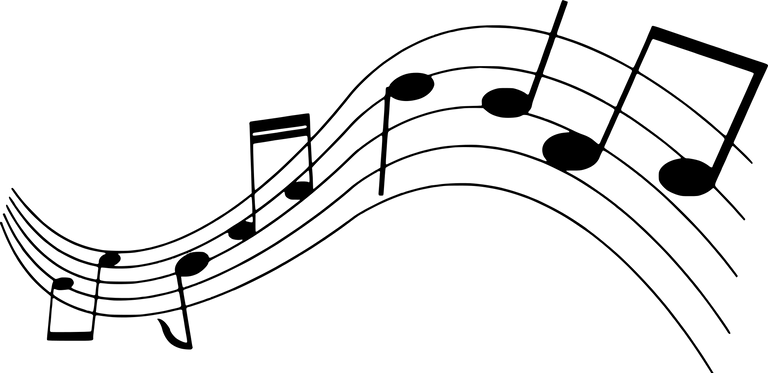 Mi familia
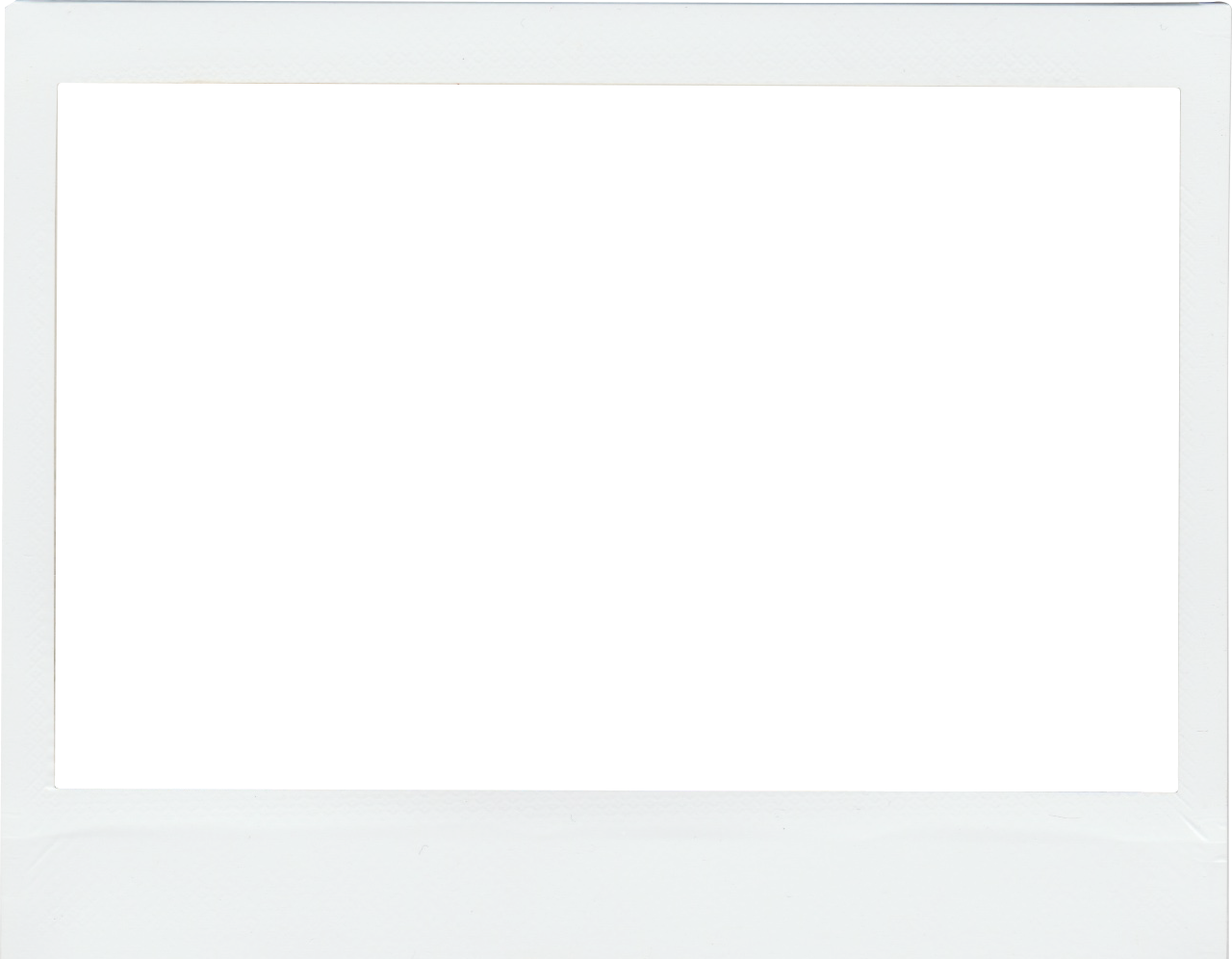 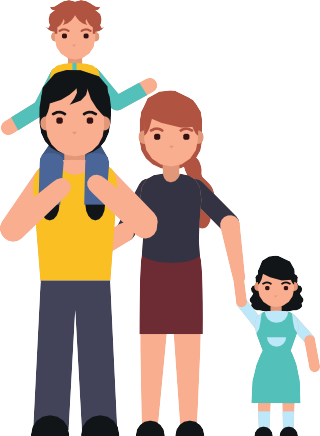 Algunas personas de mi familia
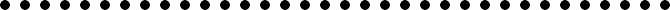 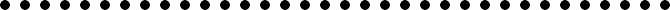 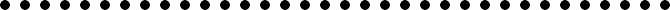 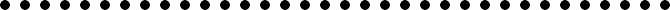 Otras personas importantes para mi
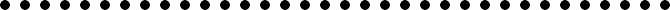 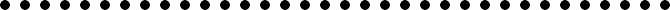 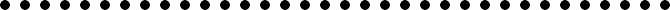 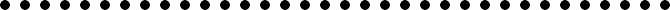 Algo para compartir de este mes
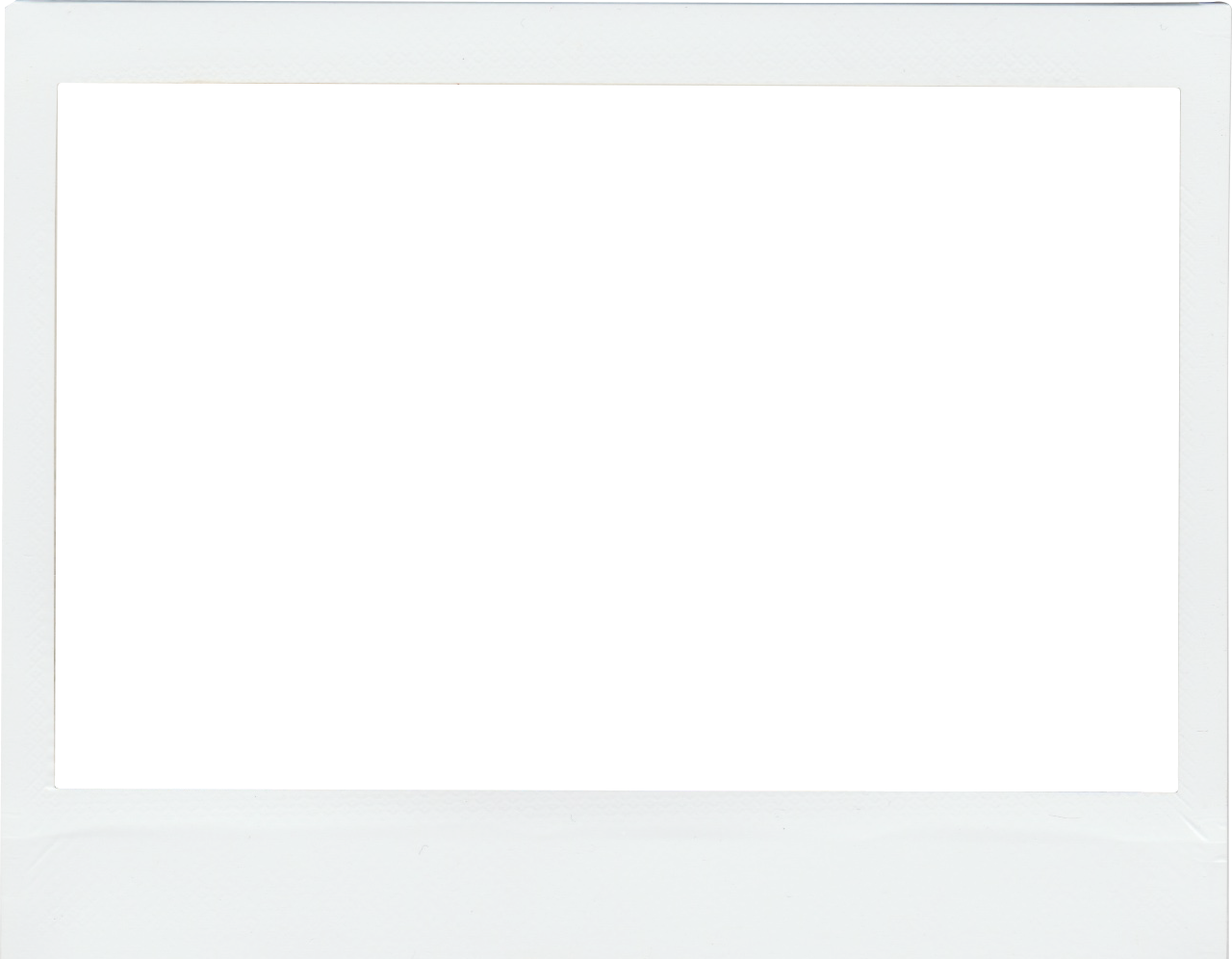 Algo más que me gustaría compartir
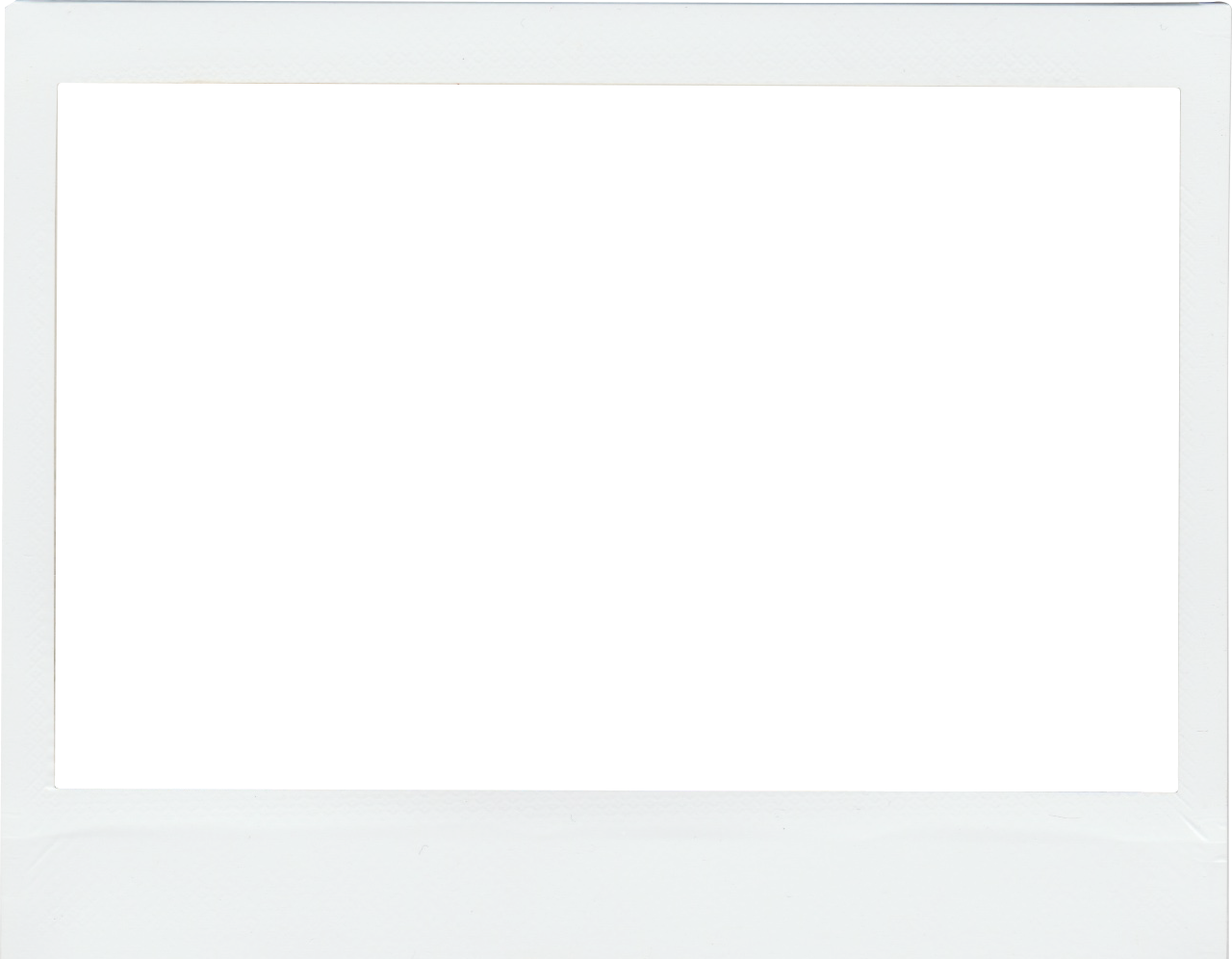 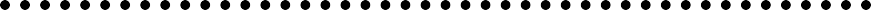 Recuerda... a quién debes enviar este libro de vuelta
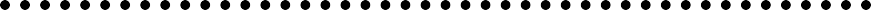 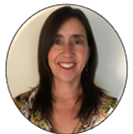 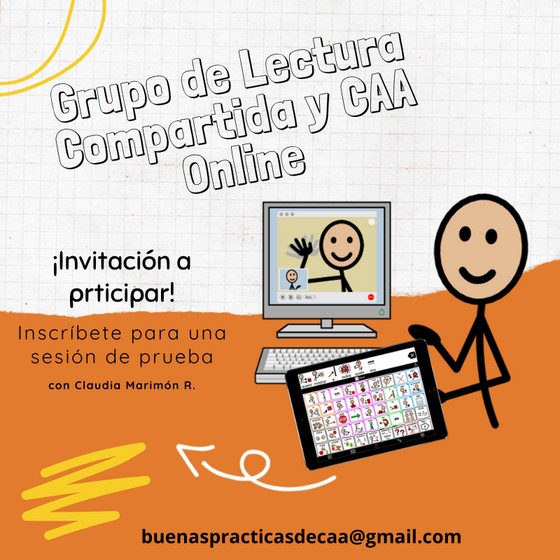 Fin del libro
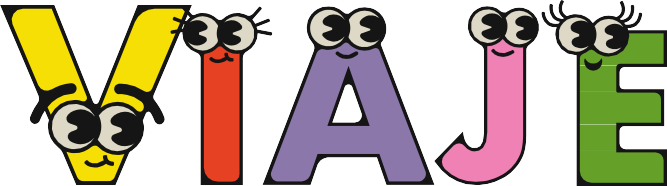 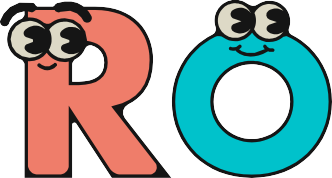 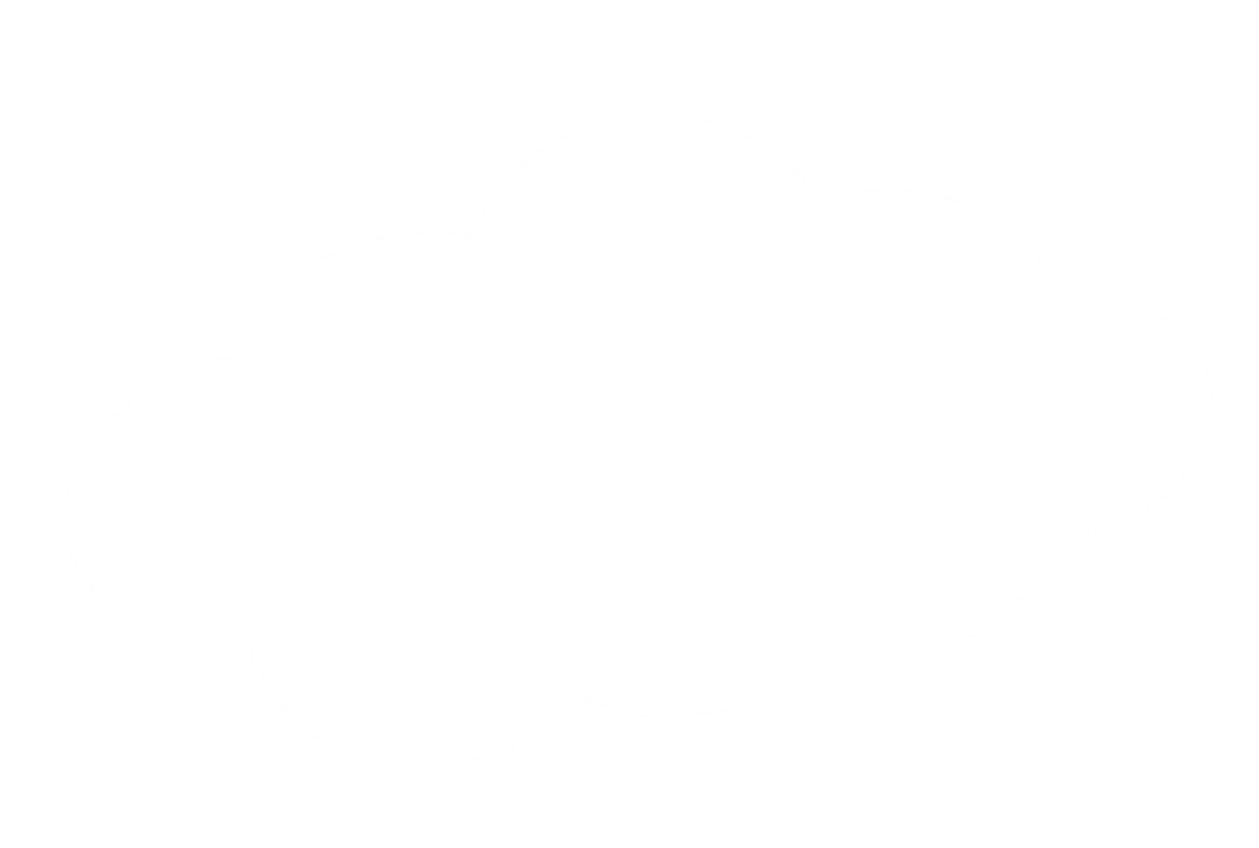 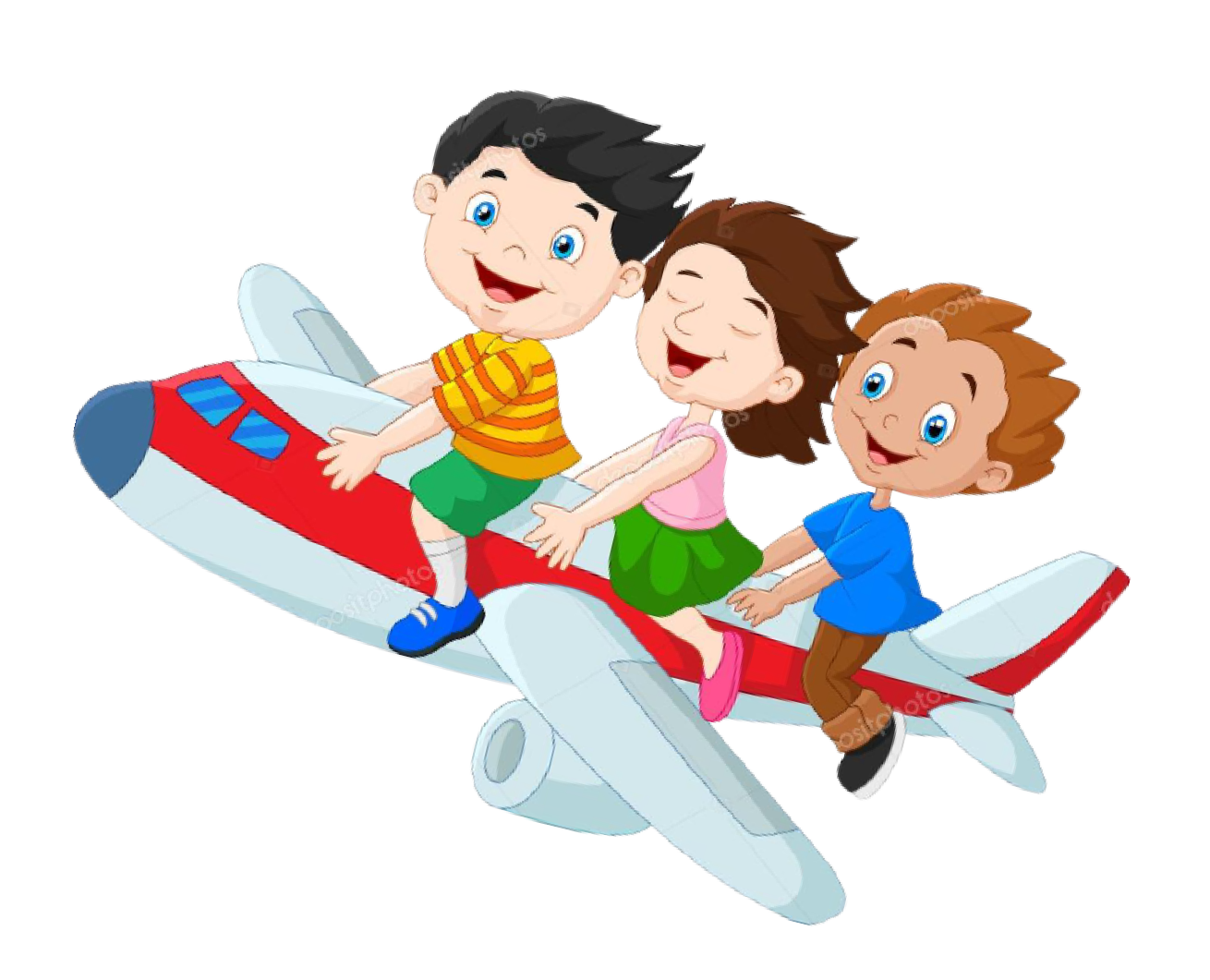 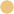 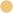 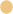 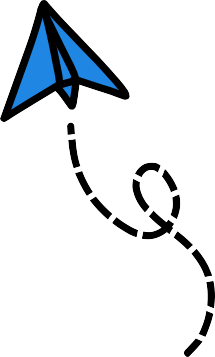 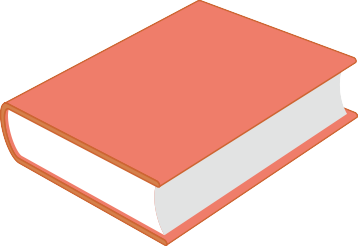